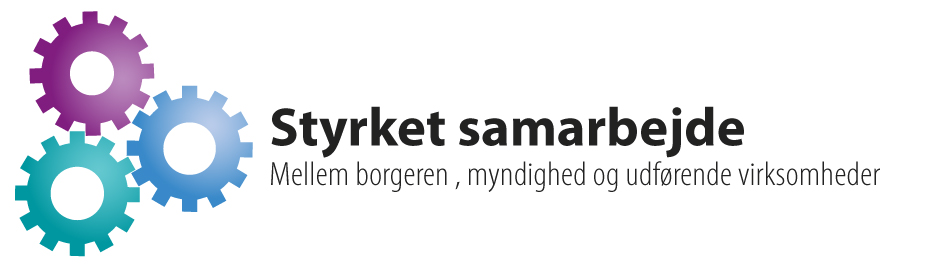 Projekt : ”Styrket samarbejde mellem borgeren, myndighed og udførende virksomheder ”
Deltagere er
Ledere og medarbejdere indenfor Handicap og Socialpsykiatriområdet i Vejle Kommune

Ledere og medarbejdere inden for Handicap, Socialpsykiatri og Misbrugsområdet i Slagelse Kommune

Projektet er understøttet med 1,3 mio. af Videnscenter for Velfærdsledelse
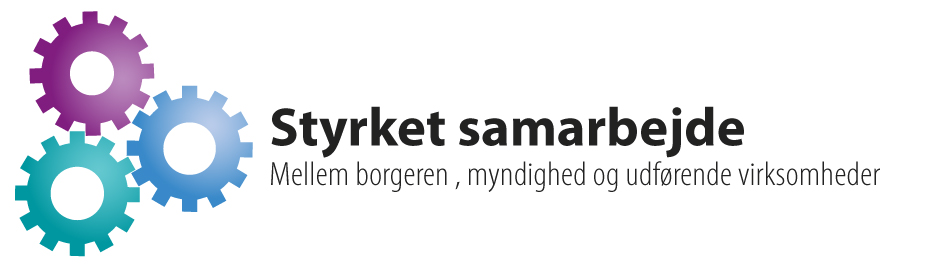 Styrket samarbejde på det specialiserede socialområde
Projektets overordnede formål er, at bidrage til at sikre at borgerne på det specialiserede socialområde inden for de givne rammer får støtte til at leve det liv de ønsker.
Formålet er at udvikle metoder til, hvordan man ledelsesmæssigt  kan udvikle den relationelle tillid i organisationer gennem bedre kendskab til logikker og etiske fundamenter hos hhv. borgere, myndighedsafdelinger og udførende virksomheder
”Vi vil gentænke samarbejdet og udvikle BUM-modellen i et etisk perspektiv gennem ledelsesmæssige indsatser”
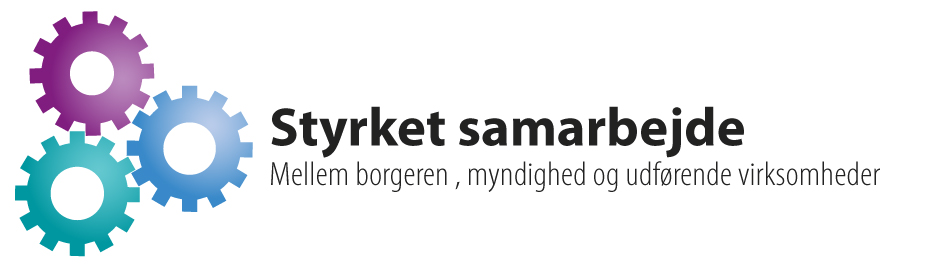 Spor 1: Fælles visitationsværktøj og dokumentation
Til styrkelse af samarbejdet mellem borgere, myndighed og medarbejdere på udførende virksomheder/institutioner 
Implementering af et ICF-baseret funktionsudredningsmetode som dialog og styringskoncept 
Målet er:
 at få et fælles sprog mellem udfører om myndighed om borgerens behov
 synliggøre sammenhængen mellem leverede ydelser og pris/takster gennem dokumentation
 myndigheden opnår viden og indsigt i effekten af indsatsen, samt et tydelige grundlag for vurdering af levering af indsatser og pris/takster
 øverste ledelsesniveau opnår overblik over fagområdet på et veldokumenteret og kvalitetssikret grundlag
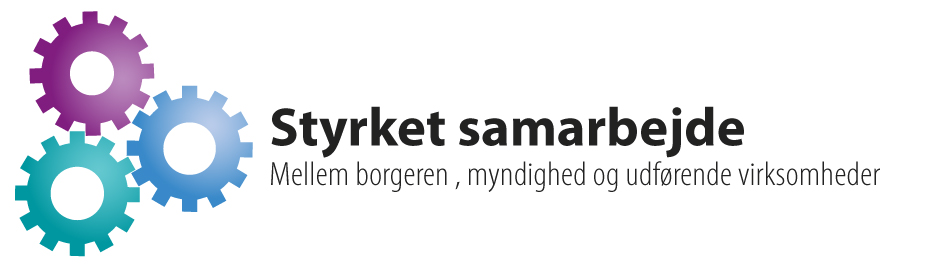 Den sociale værktøjskasse/funktionsudredningsmetoden
Består af 7 elementer:
Funktionsudredning
Scoringsdiagram /funktions og mestring
Afgørelse
§ 141 handleplan/bestilling til udfører
Pakker/takster på baggrund af scoring
Indsatsplan
7.     Dokumentation – opfølgning/revisitation
( Den Sociale Værktøjskasse er udviklet af ISU+)
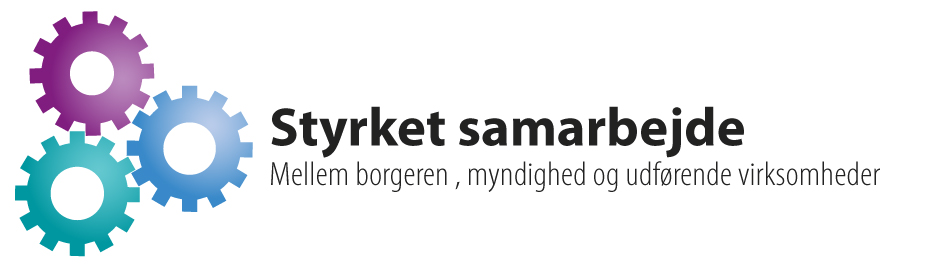 Kort sagt kanDen sociale værktøjskasse/funktionsudredningsmetoden:
Styrke:
 - kommunikationen
 ressourcestyringen
kvaliteten af den faglige praksis og sikre gennemskuelighed i en dialogbaseret BUM
Vi antager det vil:
- styrke den relationelle tillid mellem ledelse, myndighedsrådgivere og medarbejderne på virksomhederne og derved komme borgerne til gavn!
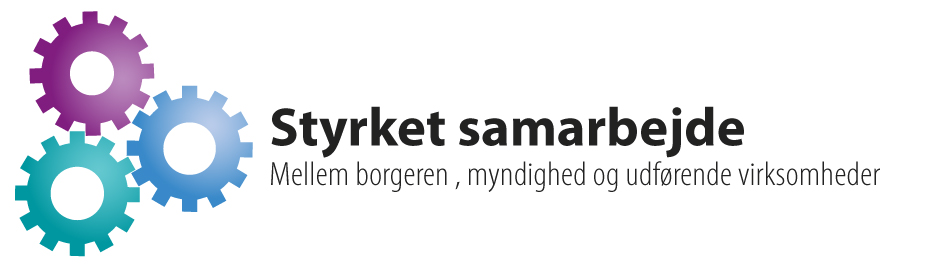 Spor 2: Lederuddannelse i relationel etik
Mål: at styrke tilliden i samarbejdet mellem myndighed, og virksomhederne
Ledere på øverste ledelsesniveau har gennemgået en uddannelsesforløb med Gitte Haslebo med afsæt i ”Etik i Organisationer.
Uddannelsens omdrejningspunkt
Ledernes mulighed for at bevare, beskytte og udvikle relationer i organisationen og handler om, hvordan medarbejdere, ledelses og borgere forholder sig til hinanden
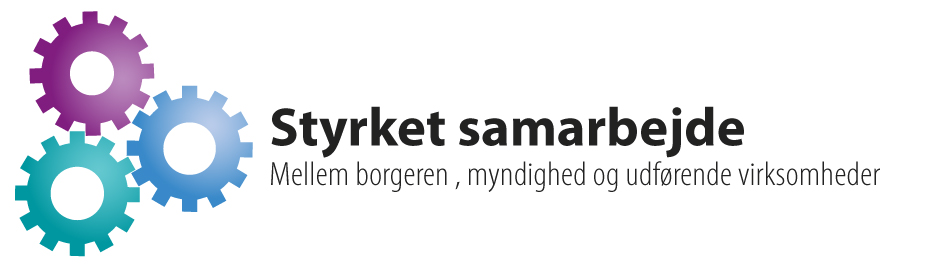 Spor 2: Lederuddannelse i relationel etik
Centrale begreber og refleksionsramme 
 er udledt som en blomst med 5 blade ”Etikblomsten”, som repræsenterer nogle moralske holdepunkter:
Social ansvarlighed
Dialog
Positionering
Solidarisk refleksivitet
At mødes med moralske aktører
Et moralsk holdepunkt der fungerer som en overskrift, kan være vejledende for etiske refleksioner i komplicerede hverdagssituationer
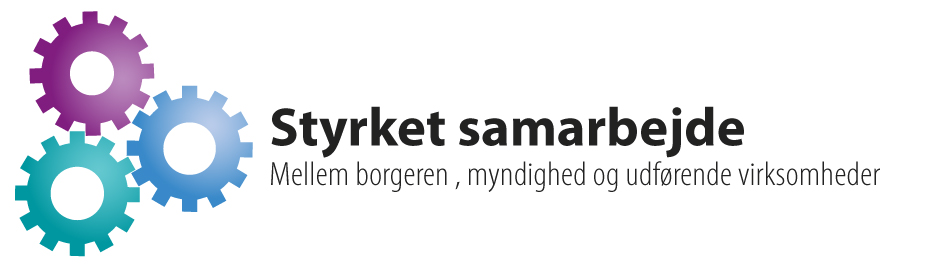 Spor 3: Etisk Dialogforum
Et slags lokalt Etisk Råd, hvor særlige komplekse borgersager og politiske temaer drøftes ud fra et etisk perspektiv
Formålet er at sikre borgerne og politikerne en grundig og ordentlig behandling af deres sag ved at inddrage andre vinkler end de faglige og økonomiske
Etisk dialog forum står af 15 personer 
Alle er uddannet i en etisk model, som er udviklet af Etikos. Modellen bygger på 3 etiske perspektiver og 4 etiske principper
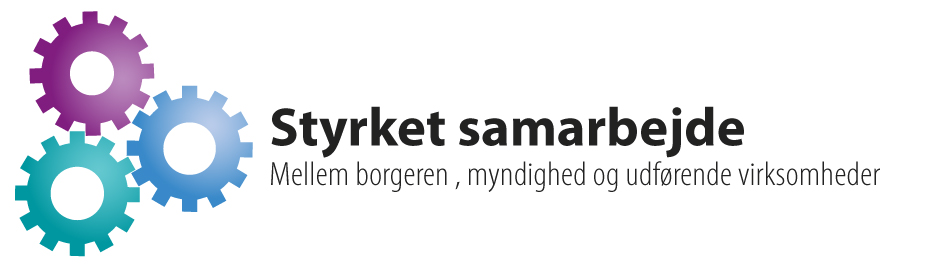 Spor 3: Etisk Dialogforum
De etiske perspektiver:
Nærhedsetik
Pligtetik
 Konsekvensetik 
De etiske principper:
- Respekt for selvbestemmelse
Agtelse for værdighed
Hensyn til integritet
 Omsorg for sårbarhed
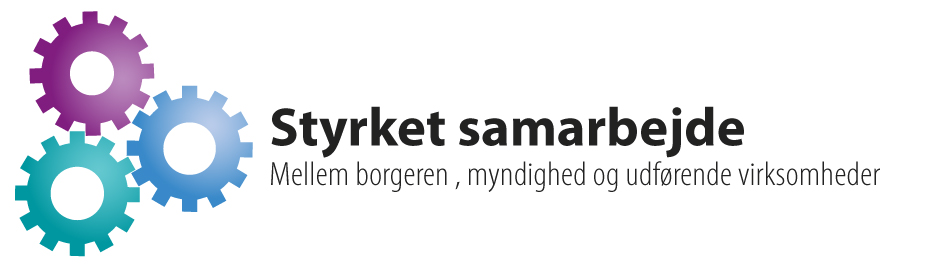 Et bud på, hvordan velfærdsledelse kan forstås….
Projektets følgegruppe:
Har udfordret styregruppen for projektet, om at give et bud på hvordan vi ser og forstår Velfærdsledelse.

Vi arbejder med det… og i Slagelse har vi ansat filosof Jørgen Rasmussen til at undersøge filosofere og give hans bud på, hvordan vi kan forstå velfærdsledelse og, hvilke
”omstillinger” vi i vores sprogbrug, mindset, organisering og etiske optik har brug for at gennemleve…